RECALLResilient European Communities Against Local Landslides
RECALLResilient European Communities Against Local Landslides
KICK OFF MEETING
Projects selected under the 2014 
Call for Proposals for Prevention & Preparedness projects in civil protection and marine pollution
Brussels, 20 January 2014
Presentation of the beneficiary and partners (1/2)
Coordinator (CO): Province of Vicenza (Italy)
Beneficiary (AB1): Geological Survey of Slovenia (Slovenia)
Beneficiary (AB2): Region Of Western Macedonia (Greece)
Beneficiary (AB3): University of Debrecen (Hungary)
Beneficiary (AB4): Vukovar-Srijem County (Croatia)
Presentation of the beneficiary and partners (2/2)
Geological Survey of Slovenia 
Technical partner with great experience on landslide risk mapping, prevention measures development and which have participated as partner or coordinator in past ED funded projects, in particular AdaptAlp, Safe Land, Terrafirma which results will be imported and shared within RECALL.    Responsible of analysis and training.
University of Debrecen
Scientific partner, expert in economics, able to guide local authorities in the correct financial resources allocation and budget planning. 
Responsible of е-tools development
Province of Vicenza, 
Region Of Western Macedonia and Vukovar-Srijem County
Will involve, besides their internal organization, civil protection volunteering associations, citizens and groupsof interest in selected pilot areas which often encounter landslide events and wish to mitigate disaster risk andrelated consequences.
Costs
Total eligible cost: EUR 503.821,00
EC co-financing: EUR 377.866,00 (75% of total e.c.)
Duration of the action: 24 months as of 04/05/2015
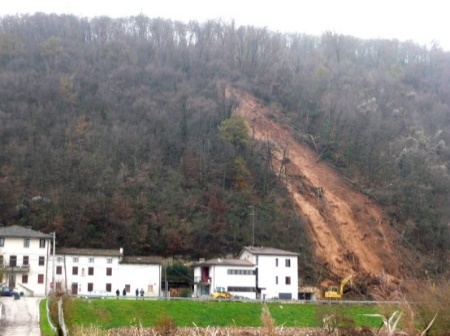 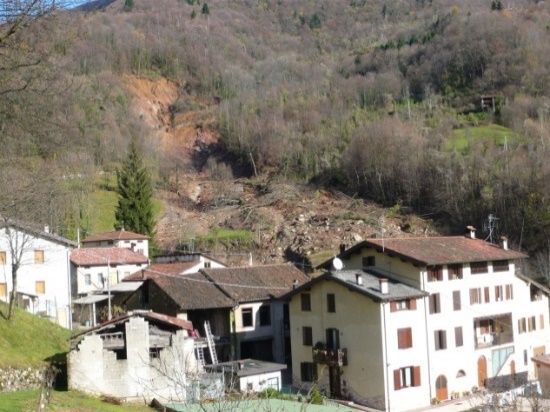 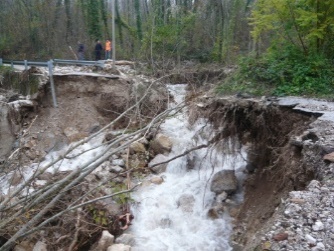 Presentation of RECALL PROJECT
RECALL  focuses  on  two  main  European  thematic  strategies:  Soil  Protection  and Disaster  Risk  Management.
The  objective of  the Soil  Protection  Strategy adopted  in September 2006 is  to protect  the soil while  using it  sustainably, through  the prevention of further  degradation, the  preservation of  soil function  and the  restoration of  degraded soils.
The  2010  Status  of  the  Environment  Report  of  the  European  Environment Agency  demonstrates  that  soil  degradation  is  increasing  and  among  the  different examples  proving  this,  landslides  are  a  major  threat  in  mountainous  and  hilly  areas across Europe.
The Landslide susceptibility  in the EU  and neighbouring countries  map shows  in  red  the most  affected  areas when  speaking  of  landslide  phenomena, among which  RECALL partners' areas.
Presentation of RECALL PROJECT
As  described  in  ECHO  Factsheet  Disaster  Risk  Management  (April  2014),  geological  events (among which  landslides) are considered the  most likely  cause of disaster  in  Europe.
Lots of  important steps have  been  done  towards  harmonised  approaches  for  delineating  areas  at  risk  of  landslides,  common thematic datasets,  models for landslide susceptibility  assessment at  European and  national scales and most of  this  has  been  done thanks  to the  cooperation  at EU  level.
The  results achieved  so far,  allow  local authorities to assess their territory  risk level  or to forecast landslide susceptibility and  inform  them on  the best prevention  measures that  can  be adopted.
Presentation of RECALL PROJECT
In  order to  improve  the methodologies  developed  so far, what  is missing  is,  given  a specific  territory and  a fixed  budget to  be  used for  risk  prevention, where  to allocate  the budget in order to assure the best results and decrease disaster risk level  and consequences in  case of  disaster happening. 
Within  the  panorama  of  actions done  so far  at  European  and  national  level,  RECALL  aims  to  take  a  step forward in  risk  prevention, moving  to cost -  benefit examination and  efficient financial resources management and  allocation,  which  is now  a  huge  criticality  in  local  communities  destined  to  become a  focal  point  in  the upcoming years, in  parallel with the increasing scarcity of  financial resources available at local  level. 
Main objectives are: developing an  efficient and effective  methodology for risk  analysis, territorial  monitoring, data  collection, costs  analysis for  prevention  measures and  best budget  allocation at  local  level within  public territorial entities.
Presentation of RECALL PROJECT
RECALL is structured in  4 simple tasks, besides coordination and dissemination  actions. 
1.  Detailed  analysis  of  the  state  of  the  art  of  reinforcement  measurement,  state  of  maintenance, priorities of  investments in  4 European  pilot areas (Italy,  Croatia, Greece, Slovenia) which  present high  levels of  landslide risk and  interest more than  5.000 inhabitants -  at project level. 
2.  Specific  training  developed  for  local  civil  protection  authorities  and  selected  groups  of  citizens,  in order to create at least 4 cooperative teams locally established  and  periodic monitoring  of  the state of the art of  landslide prevention  measurements. 
3. Execution of  small structural interventions in  the selected  pilot areas. 
4.  Development of  2 specific e-tools: one that  allows cooperative teams  to communicate with  their local authority through shared  vocabularies, formats and  protocols and one that guides  local authorities in  planning budget allocation in  advance and in assessing the correct  priorities in  investments.
Presentation of RECALL PROJECT
Expected results
Increased capacity of territorial entities of managing the available resources (financial and human)
Increased capacity of territorial entities of assessing prevention measures' level of priority
Increased involvement of local communities in risk prevention measures and strategies
Increased capacity of local communities to develop adaptation strategies to climate changes
Increased integration of disaster prevention in economic and financial decisions and strategies
Increased knowledge in landslide prevention measures and further contribution to the efforts done so far at international level
Tentative dates and places for Major Events
3 partnership meetings between 04/05/2015 and 28/04/2017
8 indoor and outdoor training sessions between 30/05/2015 and 29/02/2016
12 monitoring sessions, on field, in the 4 pilot areas between 01/06/2015 and     28/02/2017
1 training session for territorial entities between 01/10/2015 and 15/04/2017
Summary
no. 4 local events (Project Countries)
no. 5 public events (Bruxelles, Vicenza, Vukovar, Debrecen, Ljubjana) for project presentation and final events between 04/05/2015 and 28/04/2017
Follow up
RECALL will develop and test a new methodology for land protection and landslide prevention, to be adopted by the competent territorial entity and that will be able to give appreciable results, thanks to the cooperation with the local interested communities which live in areas characterized by landslide risk. 
It is important to underline that the 2 years project will allow project partners to set the general organization, test it, improve it and validate it but in order to assure that all the activities and the efforts that will be done during project implementation do not vanish at the end of the project and to facilitate the transfer of the methodology in other areas at risk, it will be necessary that:
  cooperative teams will continue with their periodical monitoring activity and by intervening with local small interventions, when necessary;
 territorial entities will continue to use the developed tools, starting to execute comparative annual analysis in order to calculate if the RECALL methodology composed of cooperative teams, e-tools, cooperative teams activities has brought significant improvements in costs management and achieved results in landslide prevention.
In general, all the deliverables created thanks to RECALL will continue to exist and be operative and hoping they will bring to such satisfying results that will allow to extend the methodologies to other landslide affected areas.